Design for X
Design for X…A Short List
Design for Manufacturability
Design for Ergonomics
Design for Safety
Design for Environment 
Design for Reliability
Design for Serviceability
Design for Retirement
Design for Ergonomics
Who (User analysis…demography…height, weight, gender,..)
How? (Task analysis)
Usability? (How effectively does the proposed solution work?)
Anthropometrics (Data from Military Standards)
        User percentiles
           Key parameters
          User friendliness
          User bandwidth (Flexibility)
Validation and testing
Design for Ergonomics
Ease of use for a large spectrum of employees (Height, weight, flexibility, etc.)
Dexterity
Vision (Lightings…Lumen, orientation, location,..)
Ease of Use (Grip, fatigue, ease of operation, etc.)
Fail safe design (In case of failure…..)
Standardization (Uniformity & avoidance of confusion)
Design for Manufacturability & Processability
Material selection (Avoid regulated/restricted material)
Shape & Size
Ease of Manufacturing
Avoiding failures (Frequent & catastrophic)
Tolerances
Minimize secondary operations
Typical DfM Design Rules
Space holes to be made in one operation without tooling weakness
Avoid generalized statements on drawings, i.e. “Polish this surface.”
Dimension from specific surfaces or points on the part 
Dimension from a single datum to avoid tolerance stack-up 
Design for minimum weight, within the strength and stiffness constraints 
Whenever possible design to use general-purpose tooling 
Use generous fillets and radii on castings, molded, formed and machined parts
Minimize the number of separate operations and set-u
Design for Manufacturability (Continued)
Stress Material Uniformly!
Bending: Inefficient – Often only 1% of material carrying the max stress 
Tension: Great! – Often 99% of material sharing the mean stress
 Torsion: OK
Summary of DfA (Assembly)
Design with the minimum number of parts
Develop a modular design
Minimize part variations
Design parts to be multifunctional 
Design parts for multiuse 
Design parts for ease of fabrication 
Avoid separate fasteners 
Minimize assembly directions; top-down assembly
Maximize compliance, ease of assembly
Minimize handling; DF handling and presentation 
Evaluate assembly methods 
Eliminate or simplify adjustments 
Avoid flexible components
Design for Safety
Material 
Ergonomic features
Safety features and signs
Fail Safe Design
Add protective devices
Use EPA and OSHA approved paints & materials
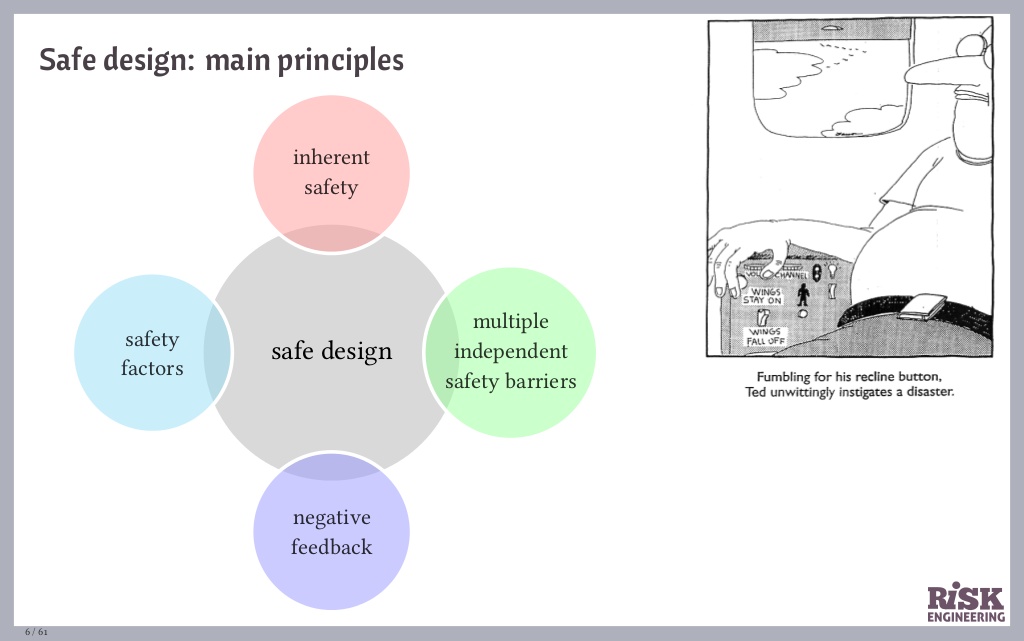 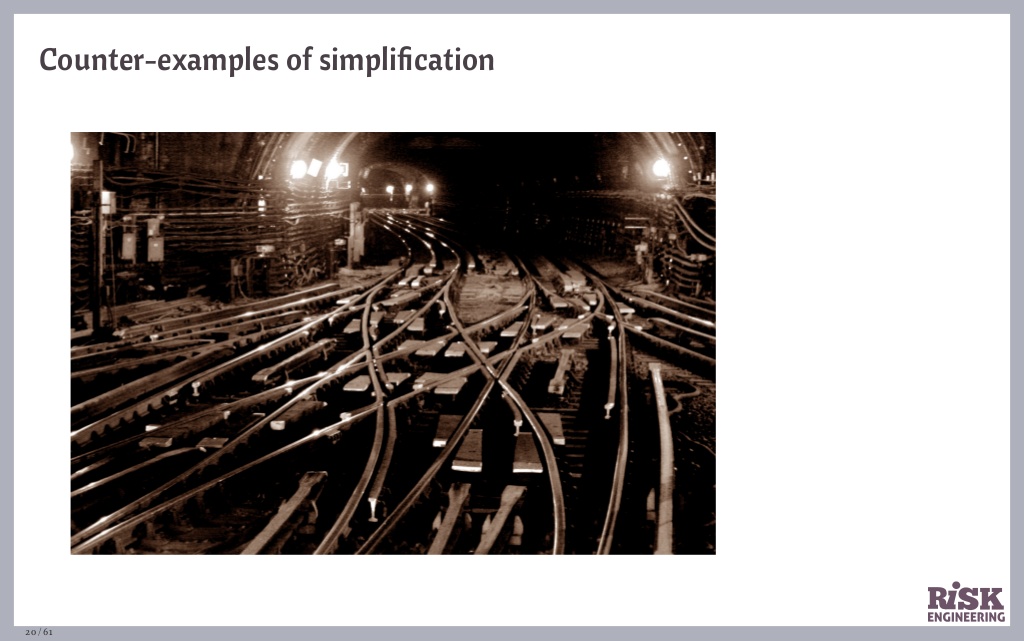 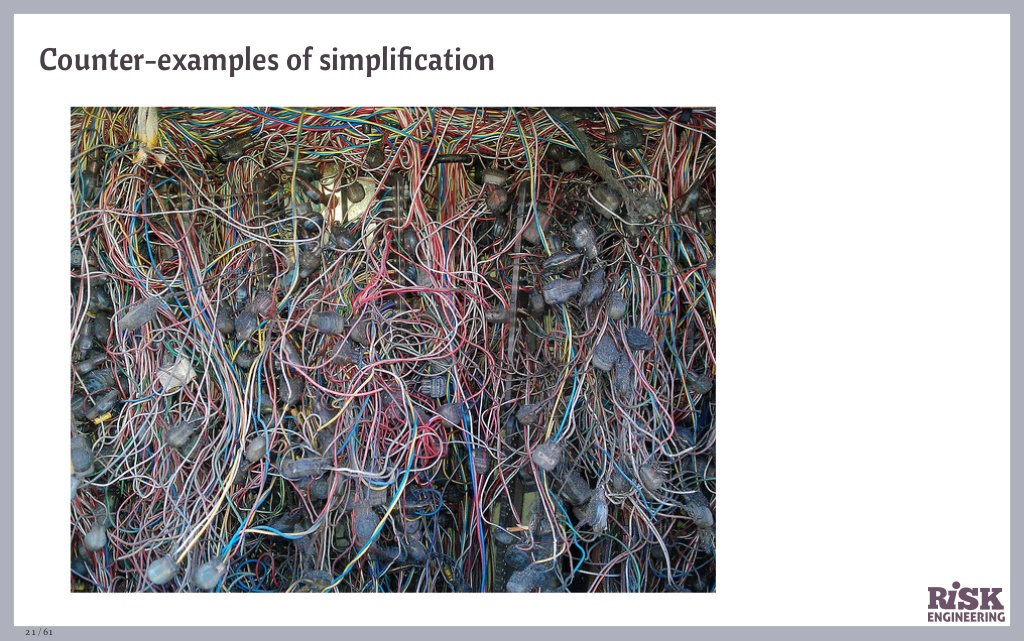 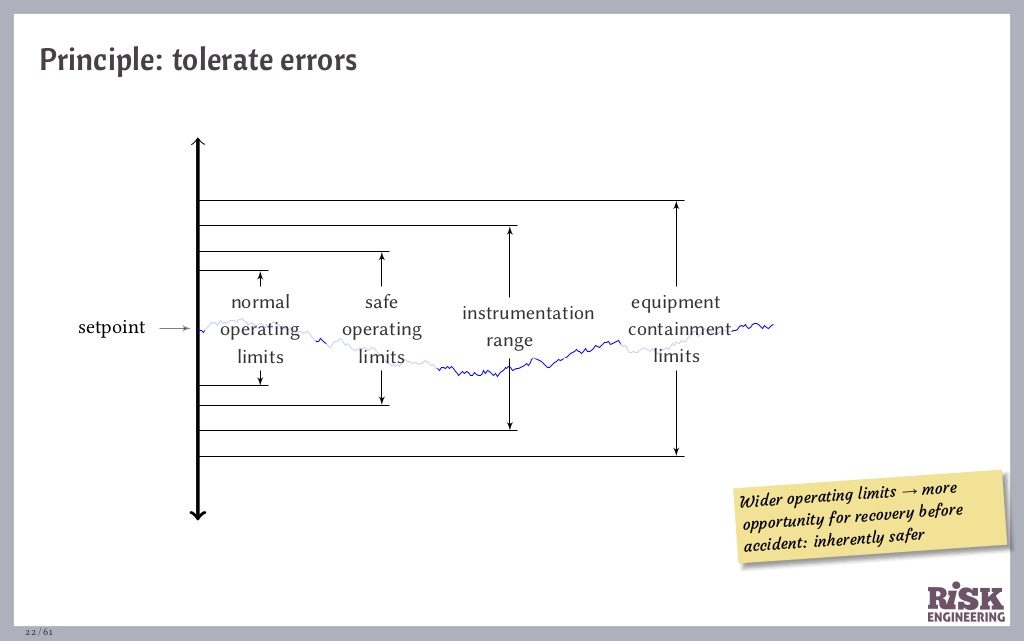 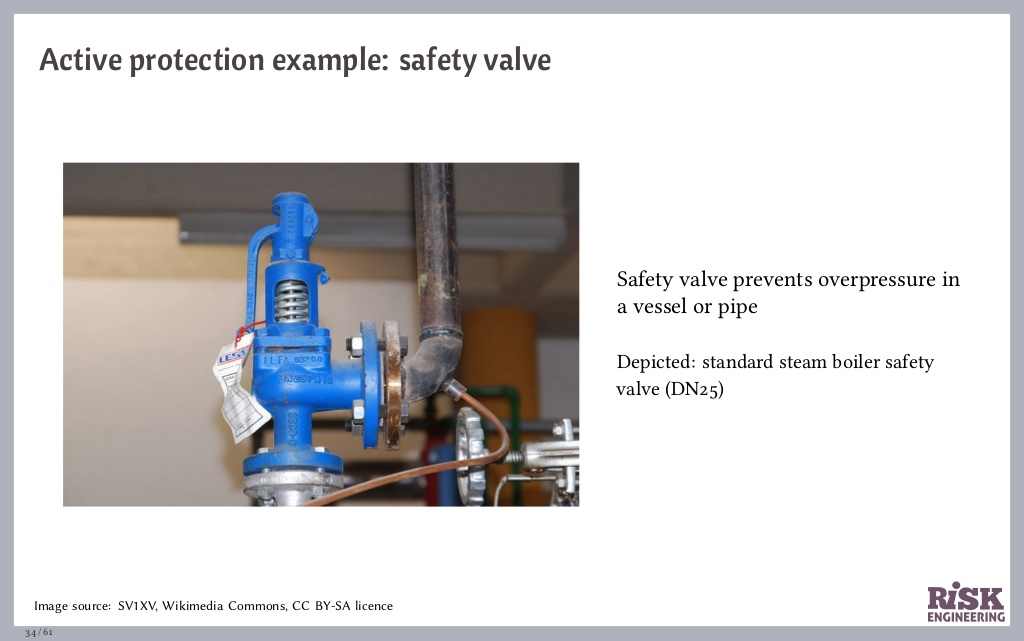 Inherently Safe Design
Use safer materials by substitution (Water rather detergent)
Minimize hazardous materials & ensure to contain them properly
Use proper signs & switches (Kill Switches)
Use sensors and controls to accommodate accidental overload
Use Adequate Safety Factor in your Design
Simpler the Design Safer & More Reliable is the Design
Fail Safe Design
Cannot operate a Microwave oven IF the door is open!
Forcespinning [TM] cannot operated IF the All the Safety Features are Not in place
Circuit Breakers
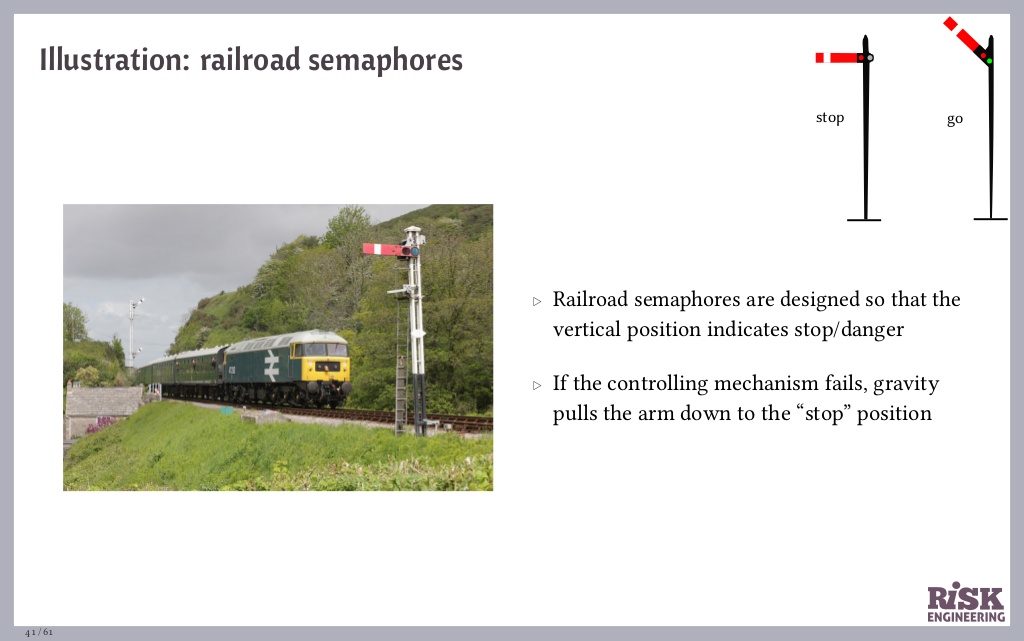 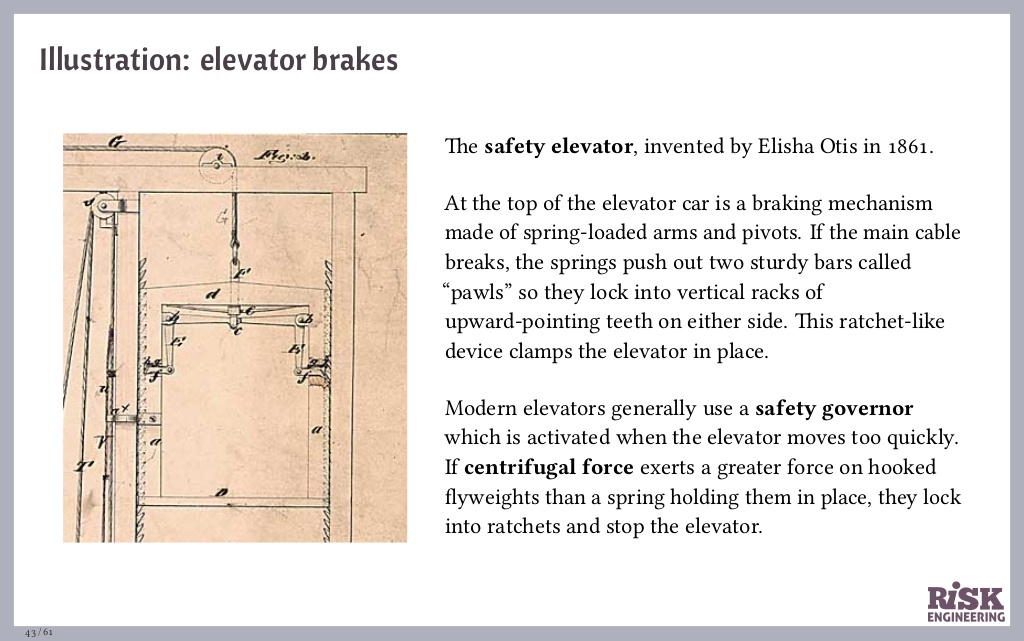 Design for Environment
Material (Recycled, recyclable or Biodegradable materials)
Maximize life expectancy
Improve disposability (Redesign packaging if possible)
Improve serviceability/repairability